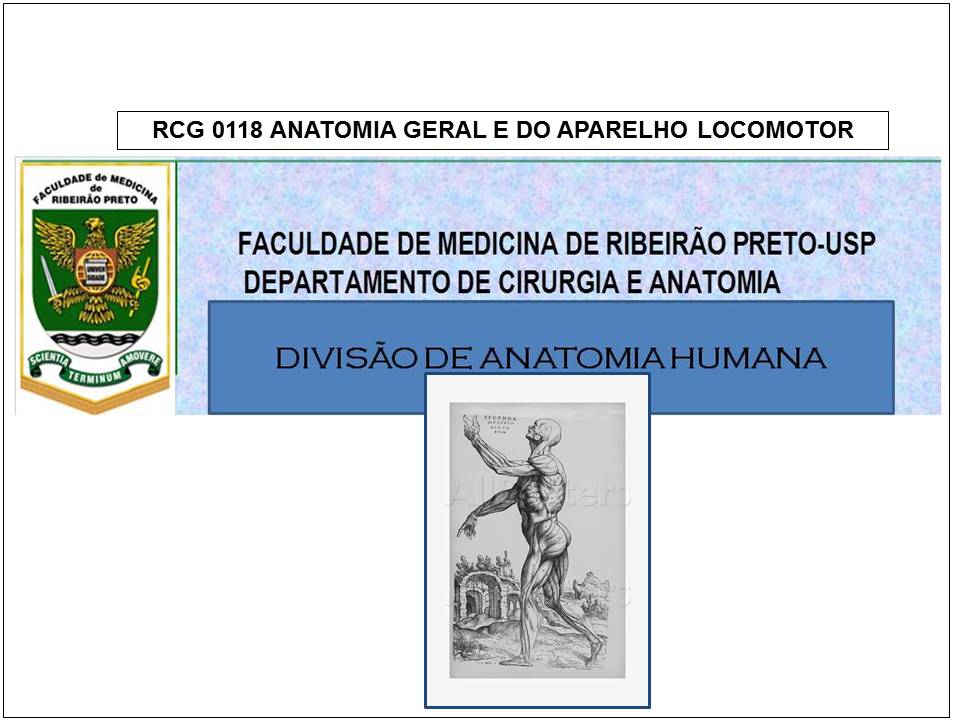 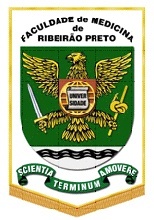 ANATOMIA TOPOGRÁFICA DOS MEMBROS SUPERIORES
AULA 4: Ossos e articulações do carpo e da mão.
Prof. Dr. Luís Fernando Tirapelli
Mão: distal ao antebraçoPunho: na junção mão -antebraço
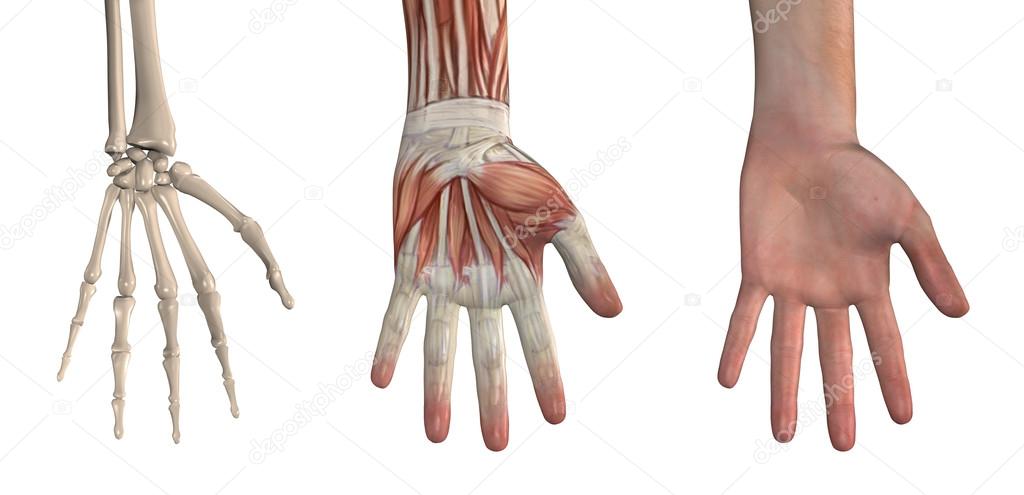 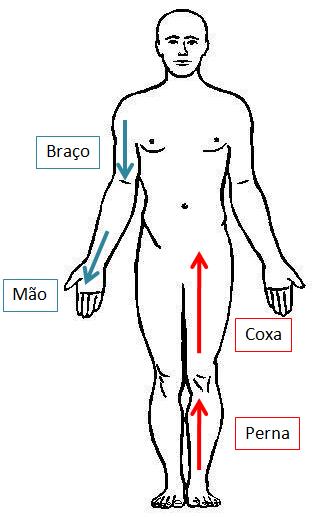 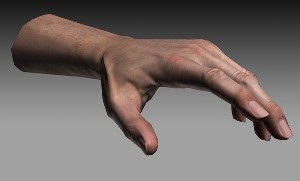 Ferramenta mecânica e sensorial
Posições funcionais da mão
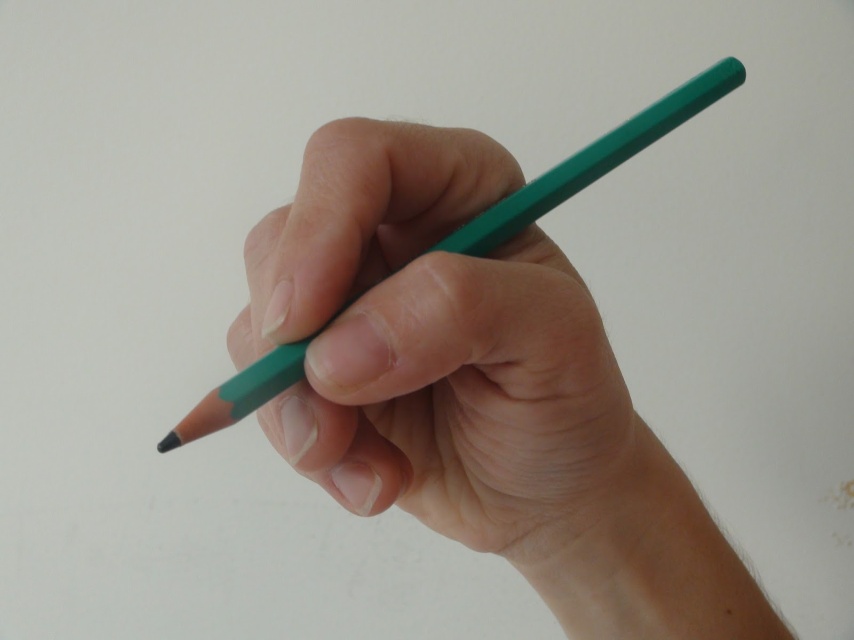 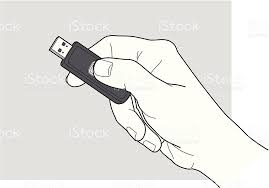 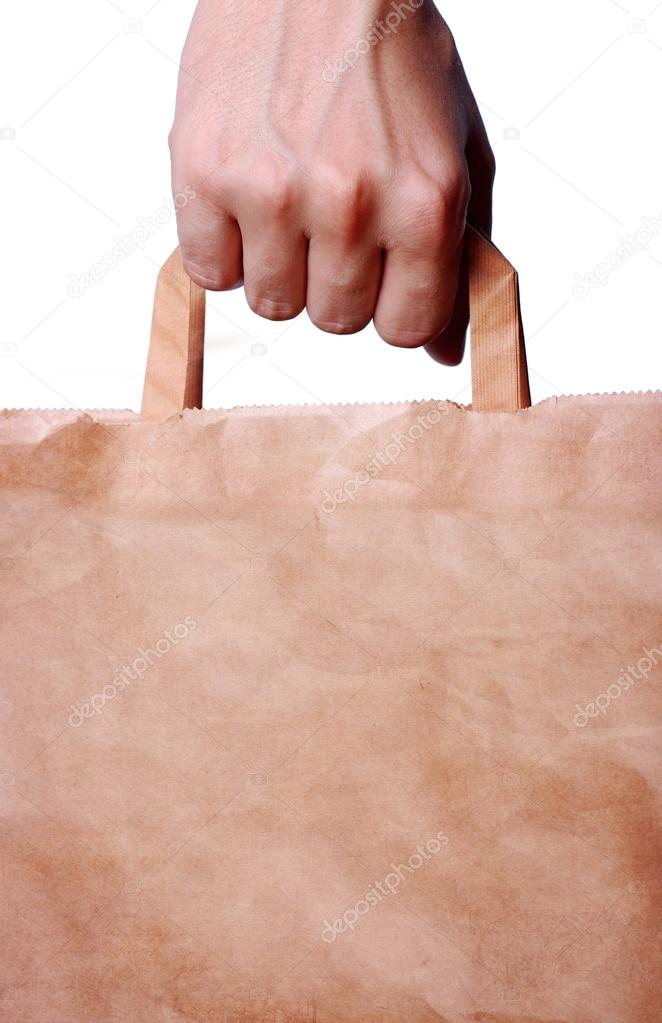 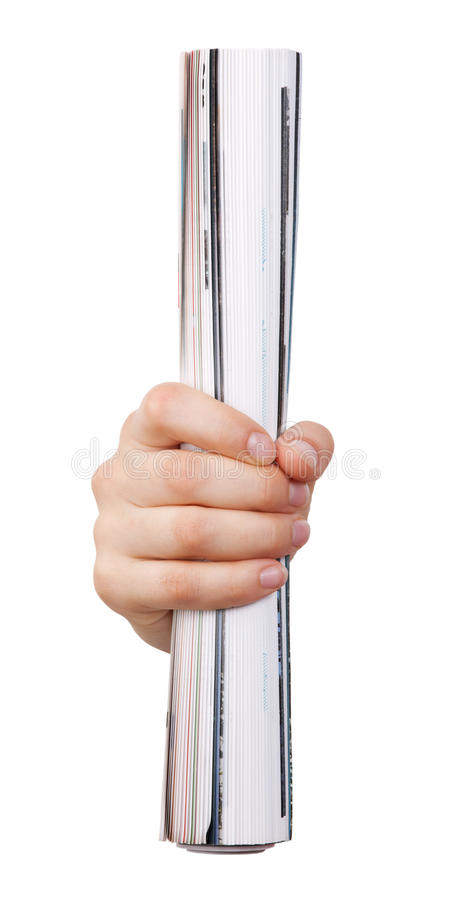 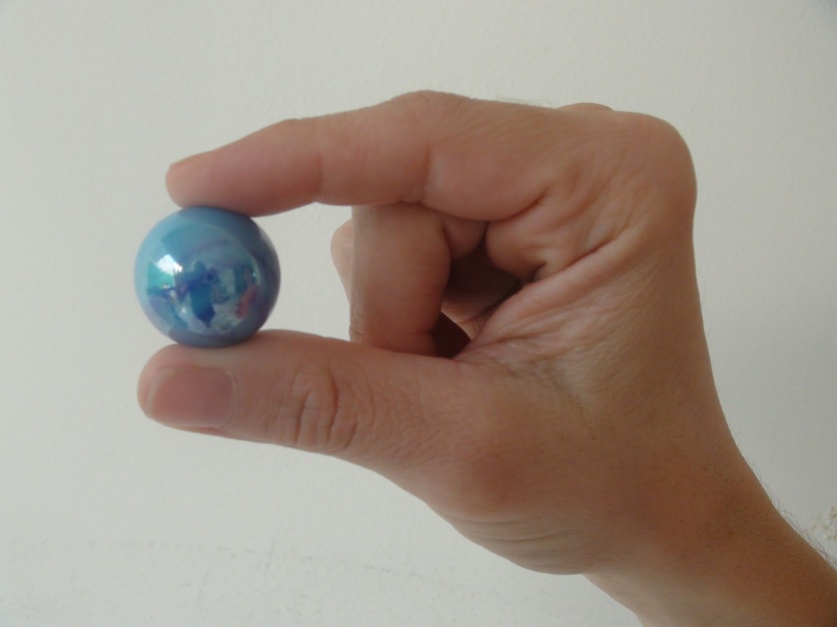 Mão
Face Palmar
Face Dorsal
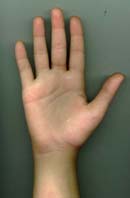 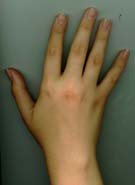 central
tenar
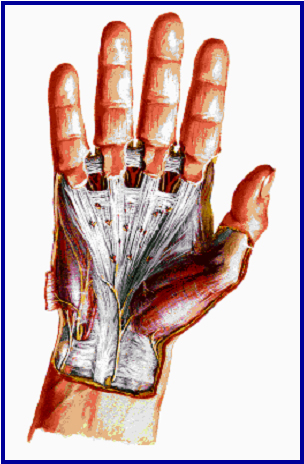 AP
hipotenar
Fáscia palmar
Compartimentos , espaços e  fáscia da mão
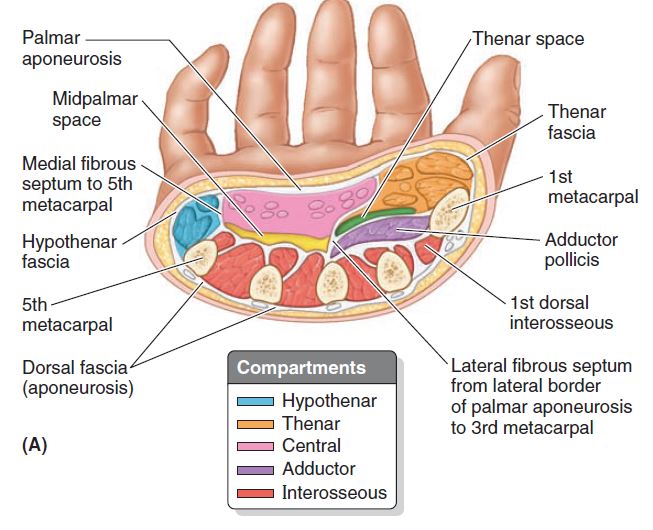 Túnel do carpo
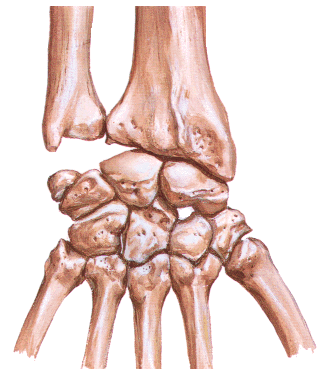 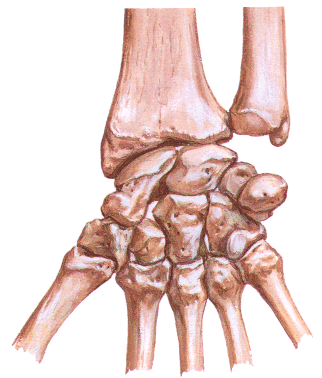 Semilunar
Semilunar
Piramidal
Escafóide
Escafóide
Pisiforme
Trapézio
Trapézio
Hamato
Trapezóide
Trapezóide
Capitato
Ossos do carpo
Anterior (palmar)
Posterior (dorsal)
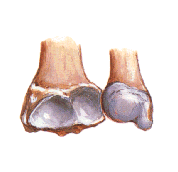 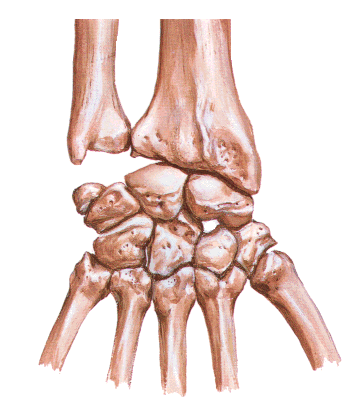 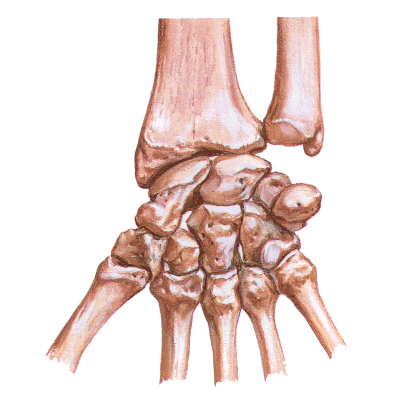 radiocarpica
intermetacarpicas
V
I
IV
II
III
Articulações

Radiocárpica, do carpo* carpometacárpicas
e intermetacárpicas
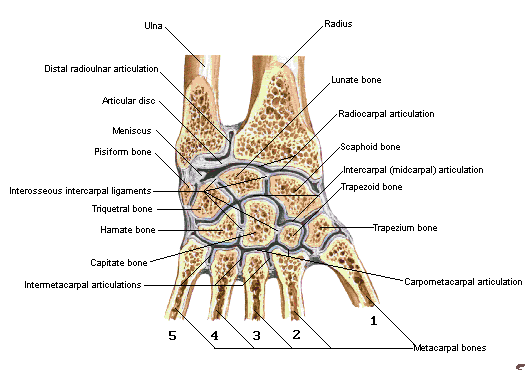 intercarpicas
mediocarpica
carpometacarpica
 do polegar
P
L
L
A
Articulações: radiocárpica, do carpo, carpometacárpicas e intermetacárpicas
flexão/extensão             abdução/adução  da mão
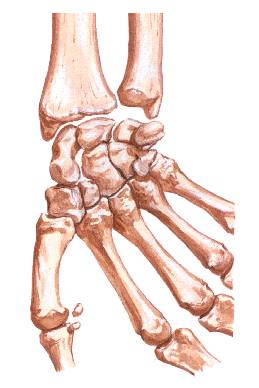 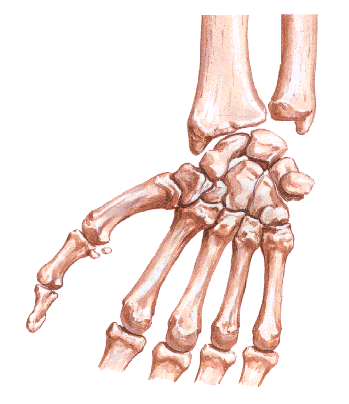 metacarpofalangicas
interfalangicas
Articulações metacarpofalângicas e interfalângicas
Anterior (palmar)
Posterior (dorsal)
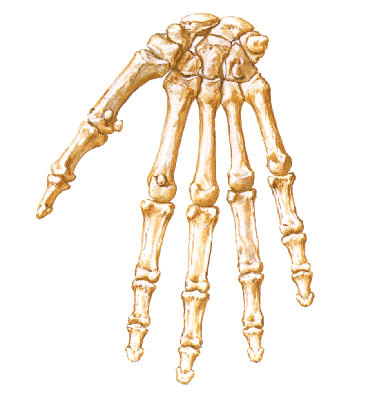 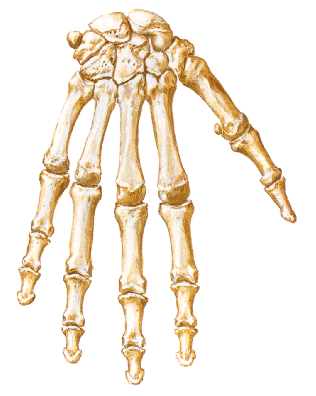 Ligamentos
Rádiocárpico palmar e dorsal
Carpometacárpicos  palmares e dorsais
Metacarpais interósseos
Anterior (palmar)
Posterior (dorsal)
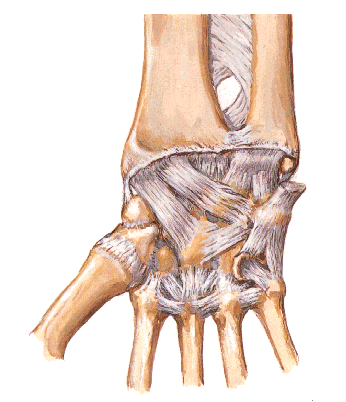 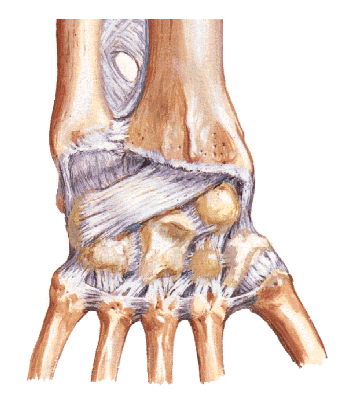 Ligamentos interósseos
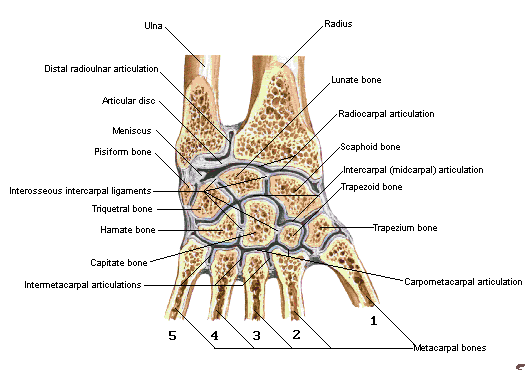 Ligamentos das articulações MCF e IF- Colaterais medial e lateral:
elipsóide
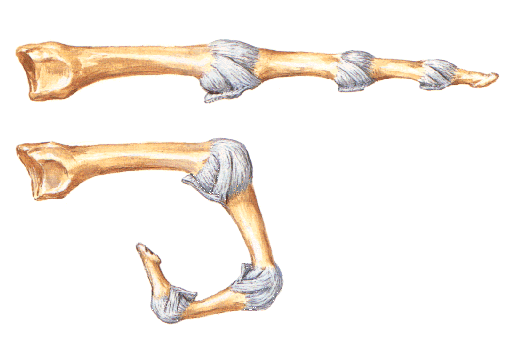 Cilíndricas (gínglimo angular)
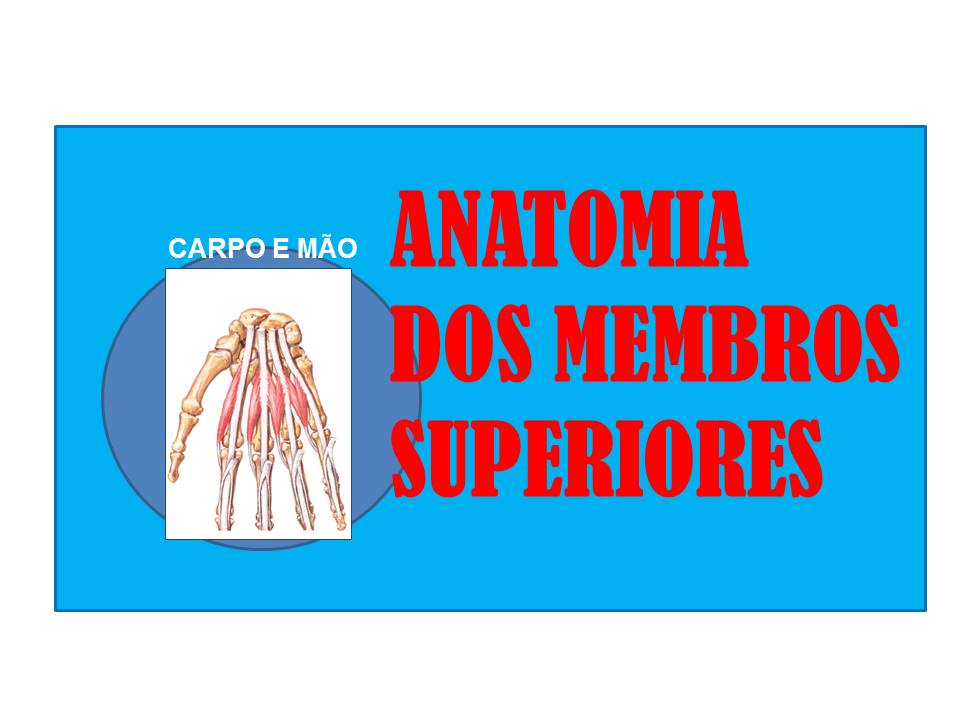 RESUMO
Ossos e articulações do carpo e mão

 Ligamentos do carpo e da mão
REFERÊNCIAS BIBLIOGRÁFICAS
Aumüller, G. Anatomia. 1ª ed, Rio de Janeiro: Guanabara Koogan S.A., 2009.

Drake, R.L., Vogl, W., Mitchell, A.W.M. Gray׳s. Anatomia para estudantes. 
1ª ed. Rio de Janeiro: Elsevier Editora Ltda, 2005.

Gardner, Gray e O׳Rahilly. Anatomia. 
4ª ed, Rio de Janeiro: Guanabara Koogan S.A., 1978.

Gray׳s. Anatomia. A base anatômica da prática clínica. 40ª ed. Rio de Janeiro: Elsevier Editora Ltda, 2010.

Moore, K.L.; Dalley, A.F. Anatomia orientada para a clínica. 
6ª ed, Rio de Janeiro: Guanabara Koogan S.A., 2011.

Snell, R.S. Anatomia clínica para estudantes de medicina. 5ª ed, Rio de Janeiro: Guanabara Koogan S.A., 1999.